Modulo Mercancías
Modulo de Mercancías
Administración Mercancías
Agregar nueva mercancía
Editar mercancía
Eliminar mercancía
Agregar y eliminar enlaces
Agregar y Eliminar relación Catálogo ONU
Agregar y Eliminar precios ofrecidos
Administración de Mercancías(Agregar nueva mercancía)
Administración de Mercancías(Agregar nueva mercancía)
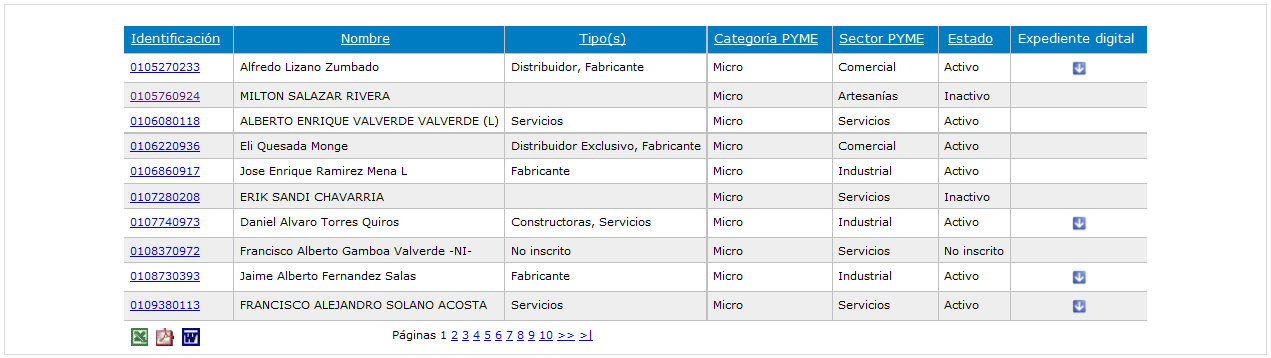 Administración de Mercancías(Editar mercancía)
Administración de Mercancías(Editar mercancía)
Tab de Información del Proveedor
Administración de Mercancías(Eliminar mercancía)
Administración de Mercancía(Agregar enlace)
Administración de Mercancía(Eliminar enlace)
Administración de Mercancía(Agregar relación catálogo ONU)
Administración de Mercancía(Agregar relación catálogo ONU)
Administración de Mercancía(Agregar precio ofrecido)
Administración de Mercancía(Agregar precio ofrecido)
Administración de Mercancía(Eliminar precio ofrecido)